Дошкільний навчальний заклад №21
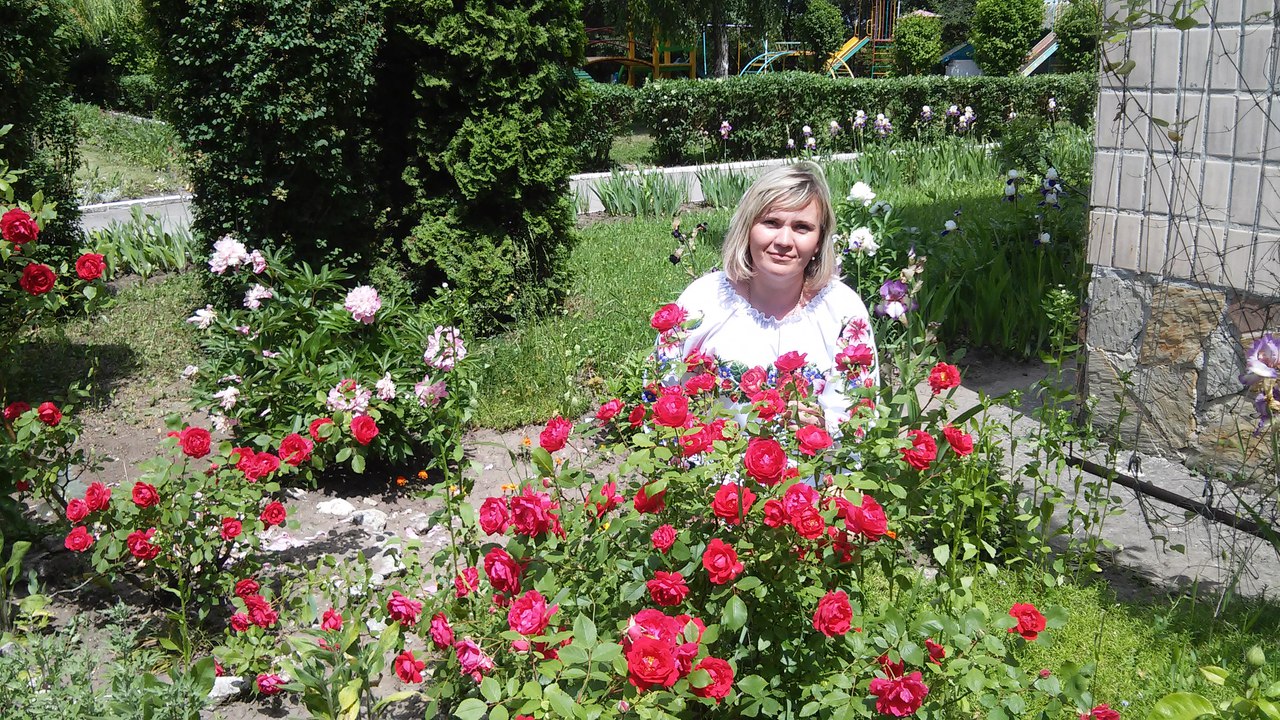 Підготувала Михайлюк Оксана Вікторівна,
вихователь ДНЗ №21
м.Тернопіль
Тема: Жити в єдності з природою.
Мета: виховання у дітей відповідального і дбайливого ставленя до природи, що базується на екологічній свідомості.
Екологічна свідомість - це глибоке розуміння нерозривного зв’язку людини з природою. Екологічно свідома людина дотримується правил раціонального природокористування, піклується про поліпшення стану довкілля, бореться проти його забруднення й руйнування.
Вчити засвоювати елементи екологічної культури.
Вчити засвоювати навички культурної поведінки у довкіллі.
Вчити засвоювати перлини народної мудрості про дбайливе ставлення доприродного оточення.
Основні завдання екологічної освіти
Принципи екологічного виховання:
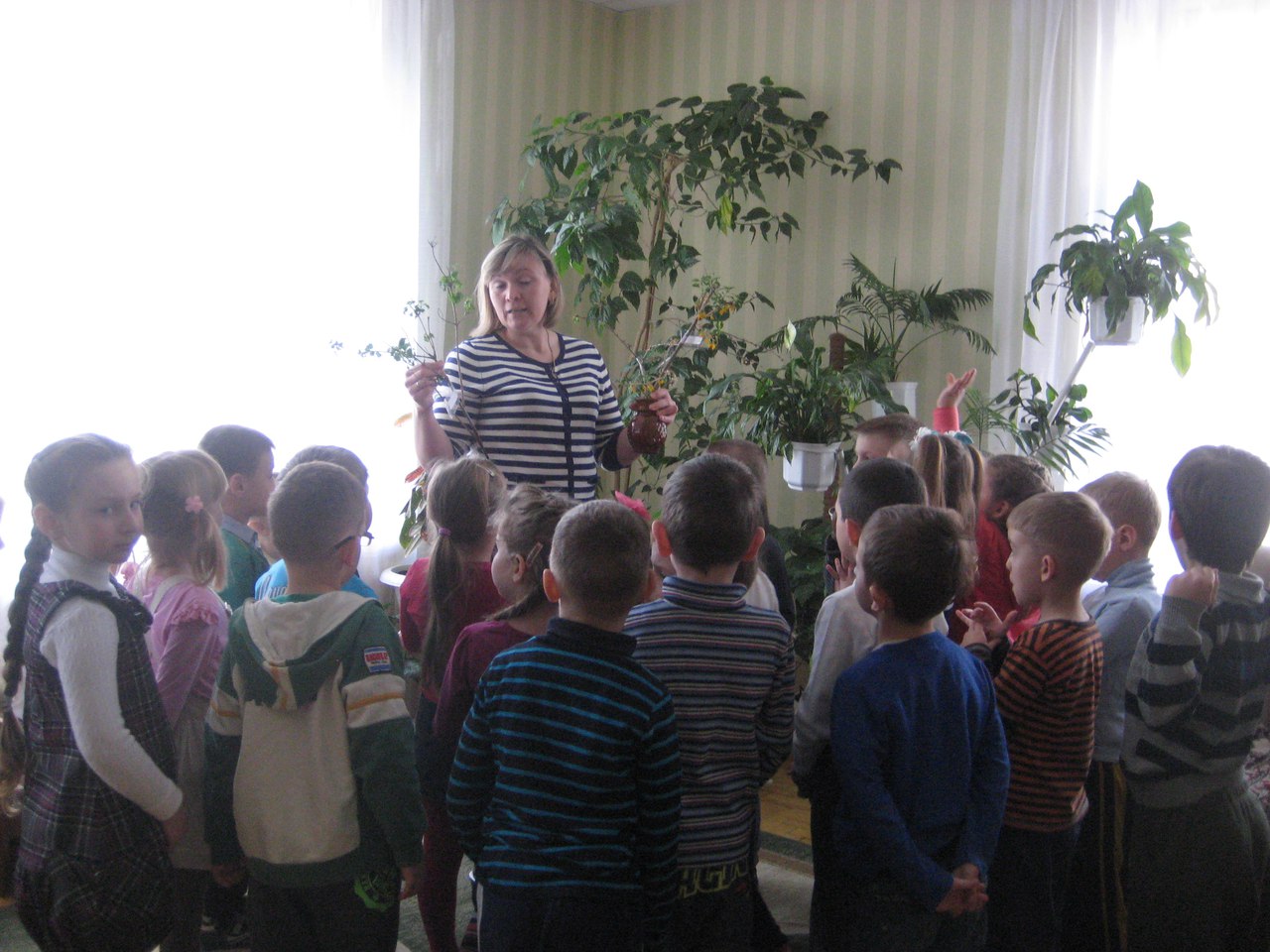 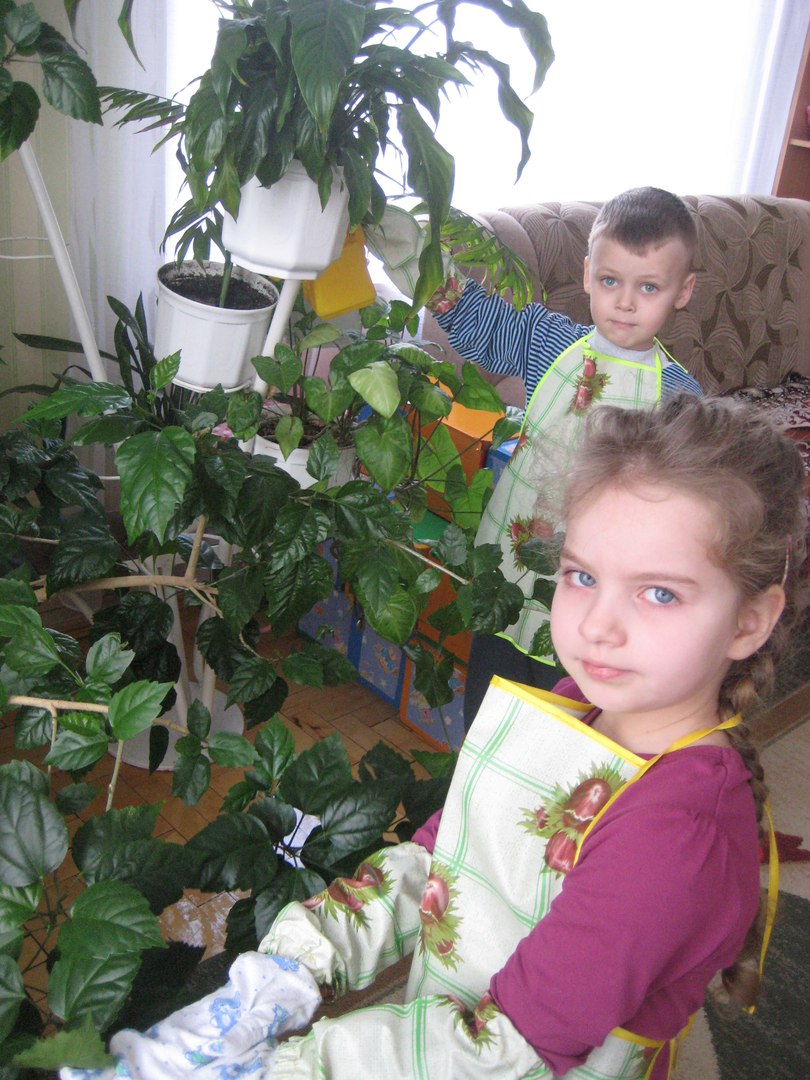 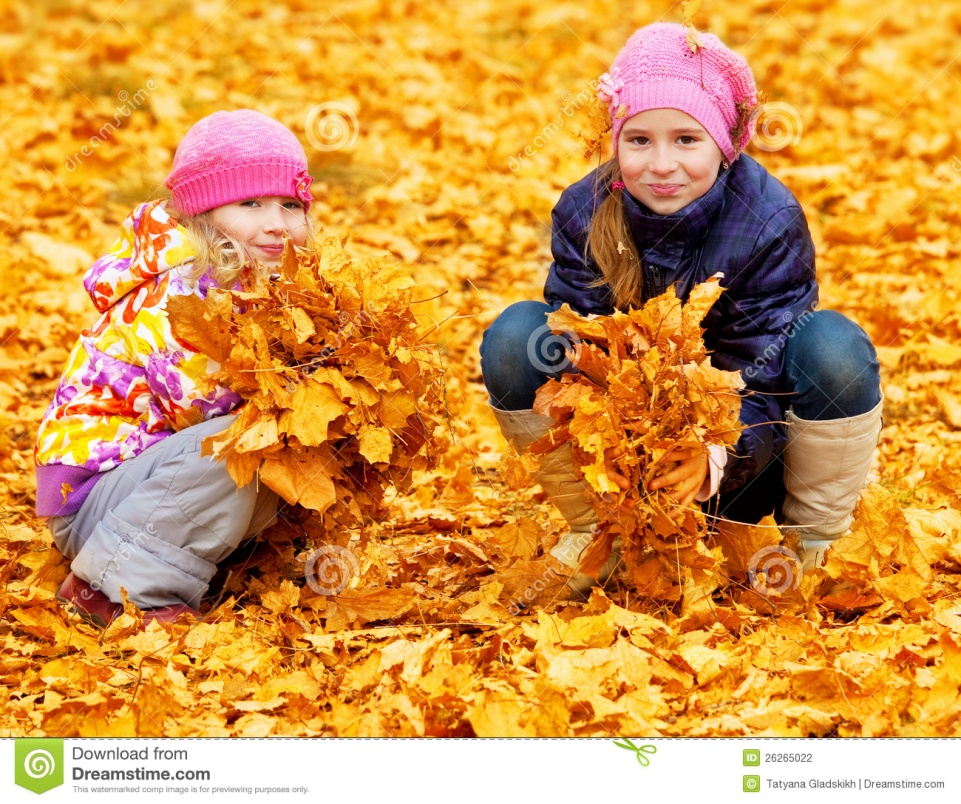 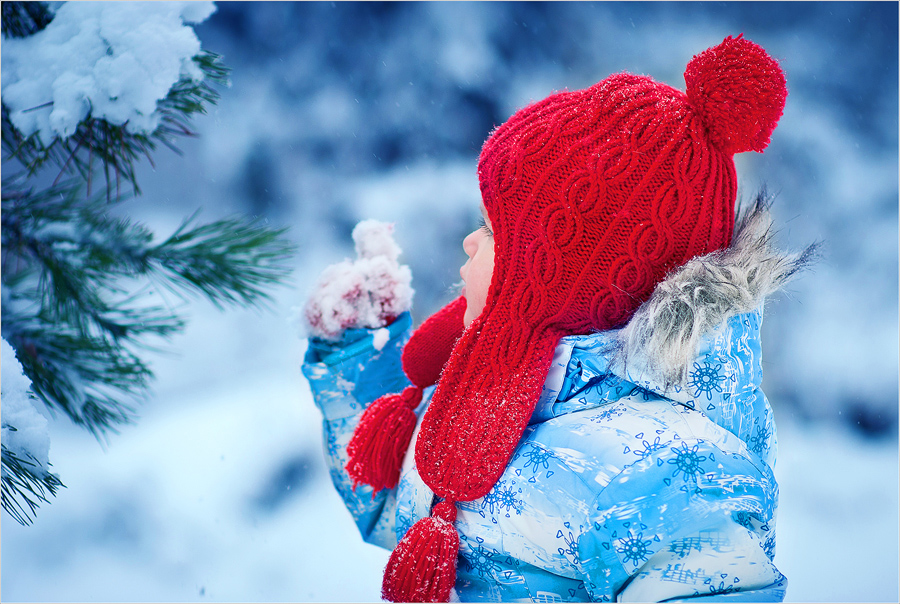 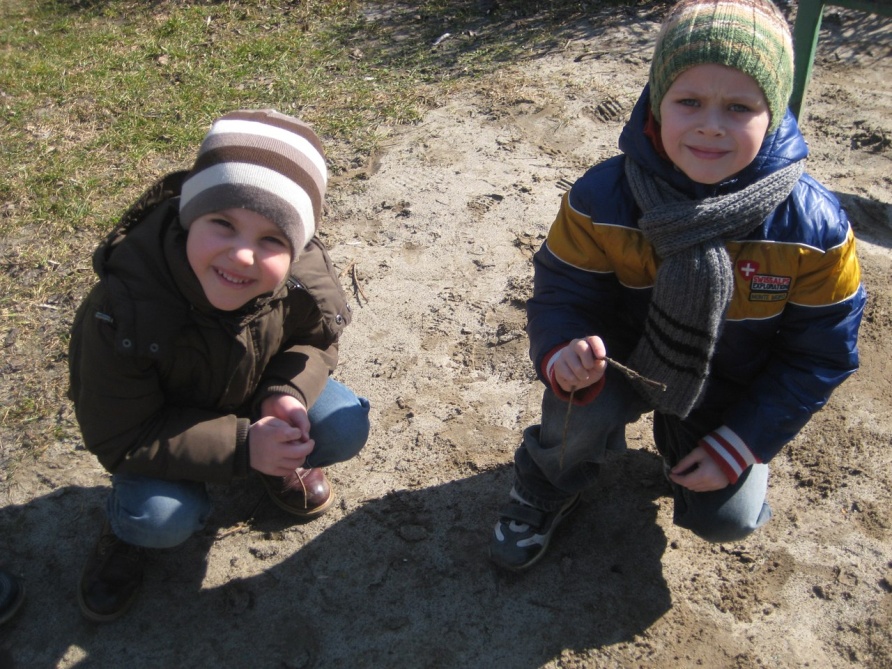 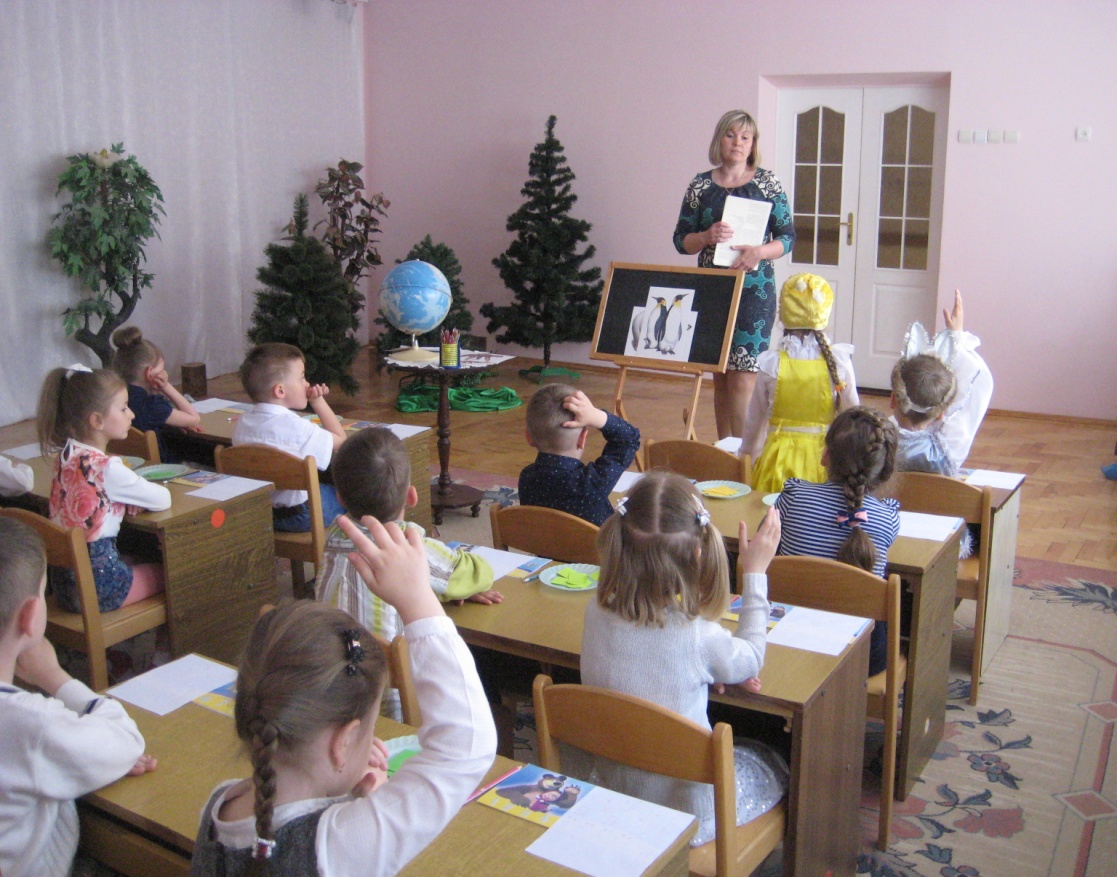 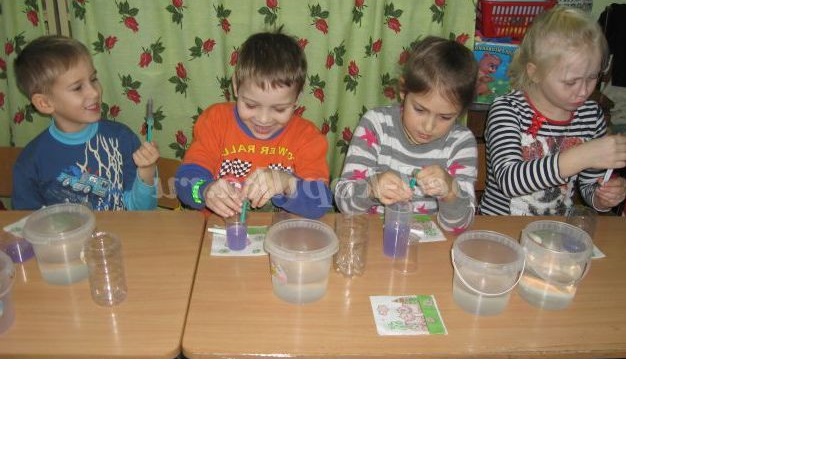 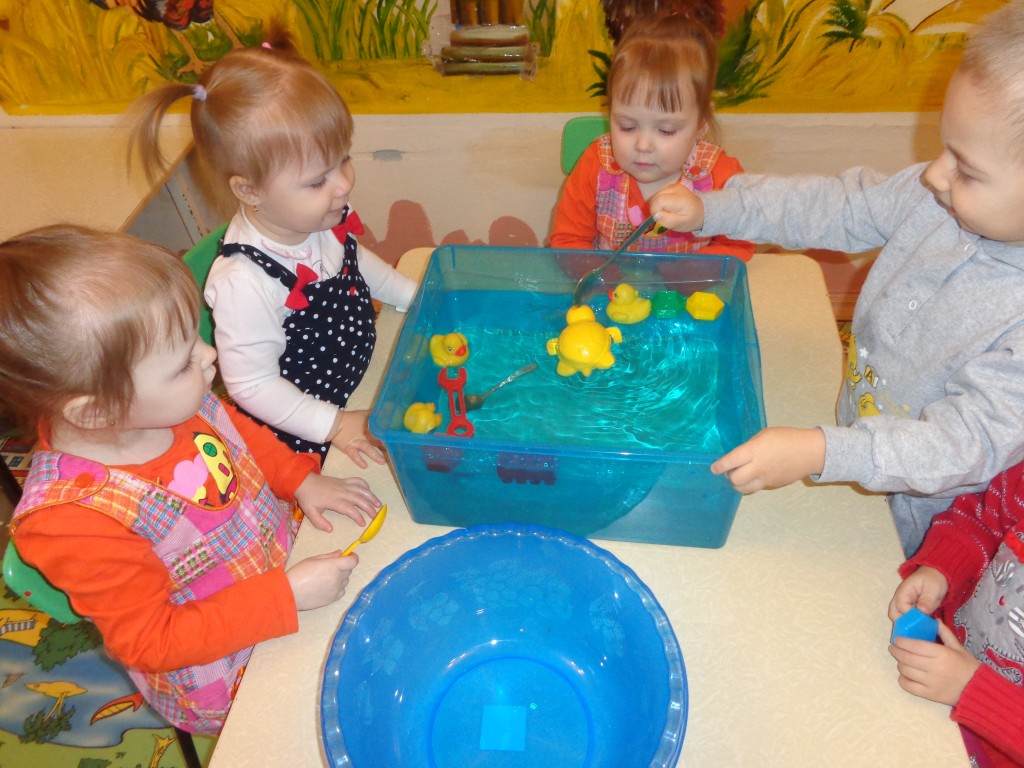 Інтерактивні методи і прийоми:
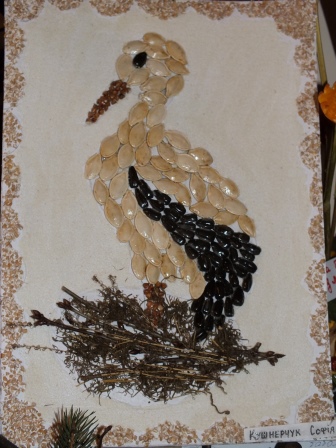 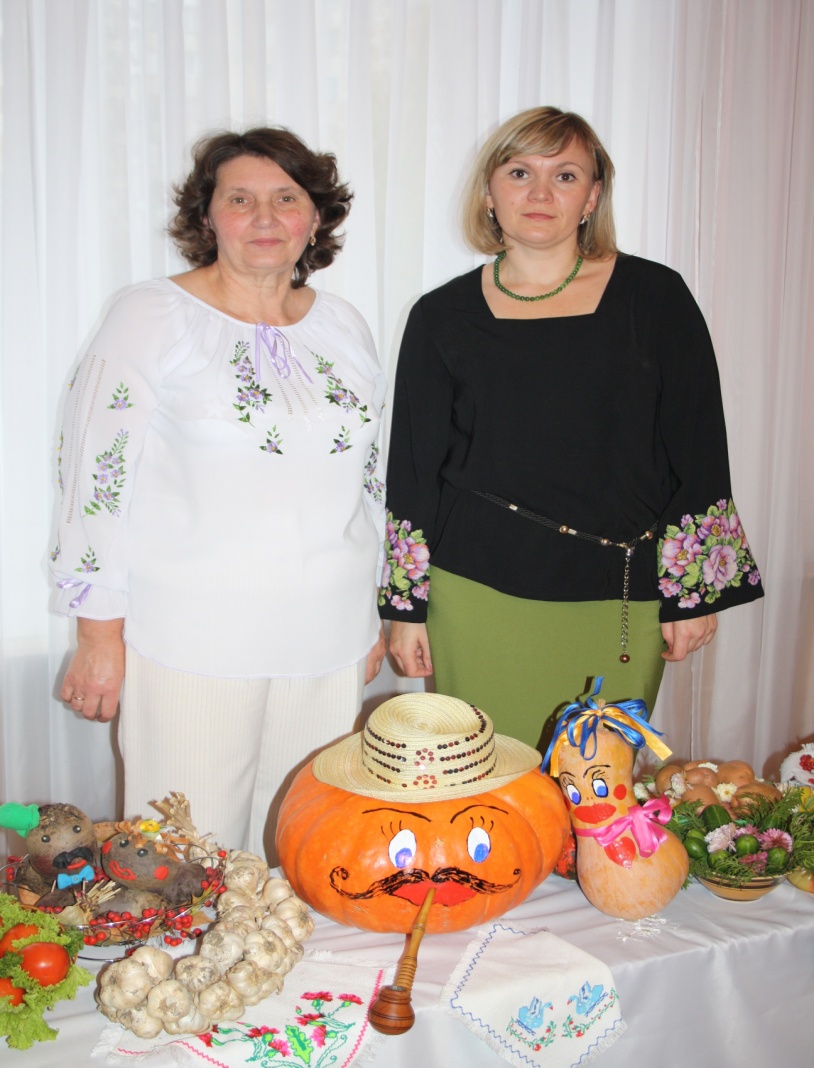 Природа – є безмежним джерелом для розвитку креативності дитини.
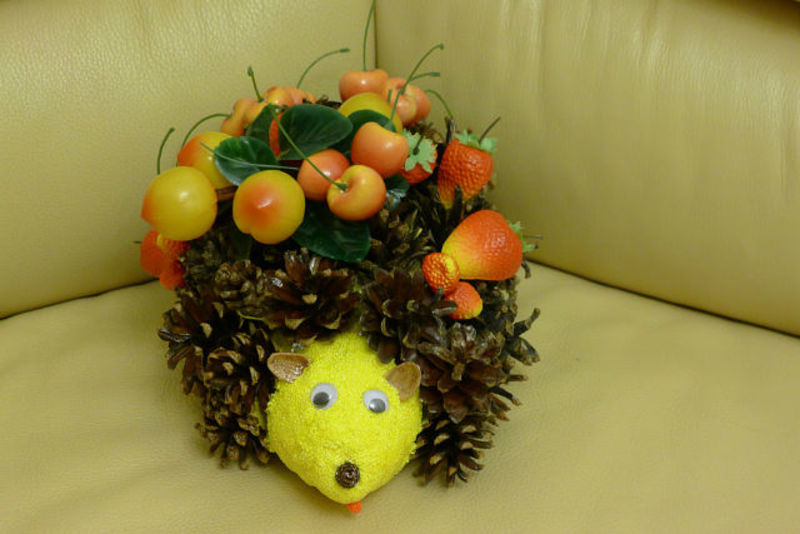 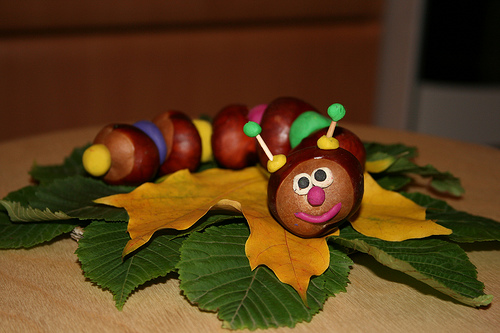 На протязі всього мого робочого досвіду я спостерігаю зміни у особистостях моїх вихованців. Коли вони потрапляють до садочку, вони часто боязкі, сковані у вираженні своїх емоцій і вражень. Адже дітки 2-3років маленькі «чомучки».  Я роблю все можливе для того, щоб  пояснити їм явища природи,дати уявлення про життя рослин і тварин,про причинно-наслідкові зв’язки в природі.Екологічна освіта позитивно впливає на розвиток особисті дитини. Крім освітніх знань та вмінь, розвиває та виховує естетичні та етичні якості особистості дошкільника, виховує почуття відповідальності за рідну природу, край, почуття громадянськості та патріотичності, виховує гуманну особистість, морально та фізично здорову.
Природа стає могутнім виховним фактором лише тоді, коли маленька людина після3-4 х років навчання в школі з подивом приходить до думки: світ навколо мене ставбагатшим, красивішим,  ця зміна світу - моя праця, це я.В.Сухомлинський
Дякую за увагу!